Literary quiz
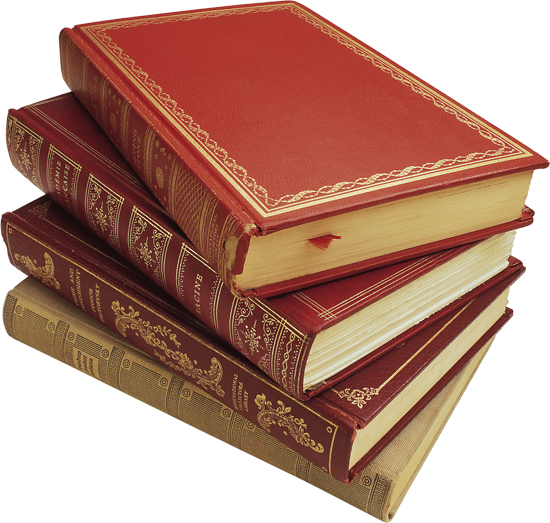 Prepared by Smirnova I.A.
1. Compose the titles of books written by the British writers
2. Match the titles of well-known books with the writers
3. Determine genre
4. Who is it?
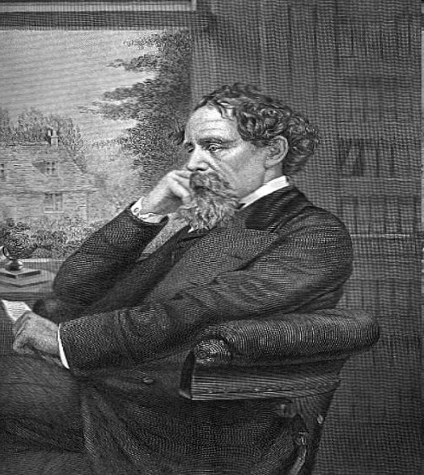 Charles Dickens
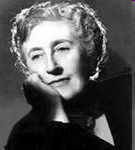 Agatha Christie
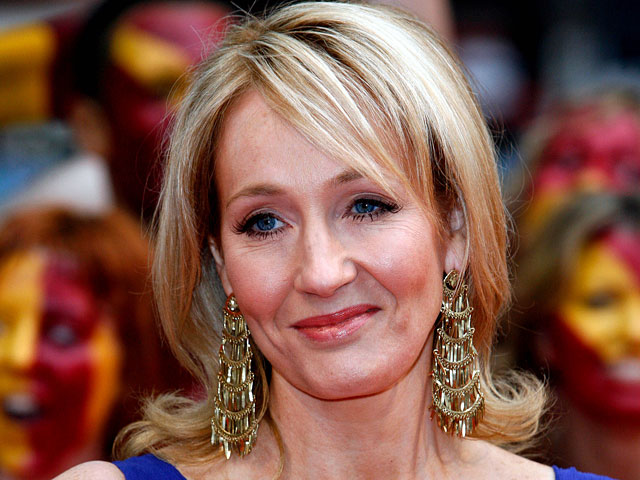 Joanne Rowling
John Tolkien
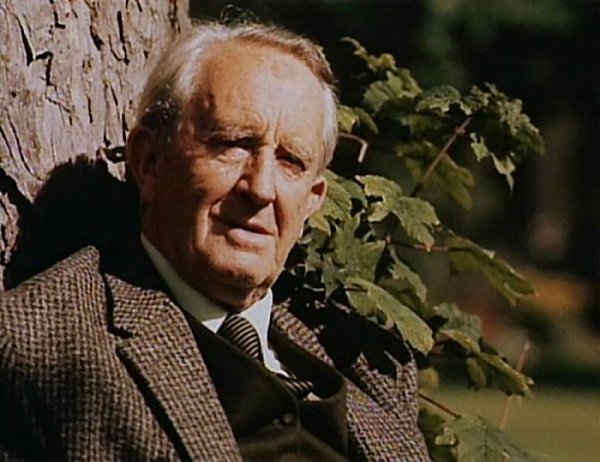 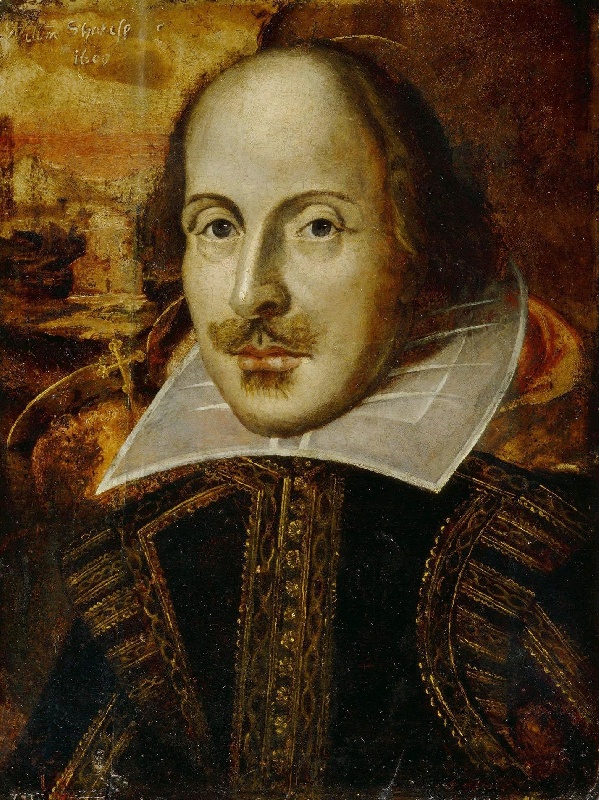 William Shakespeare
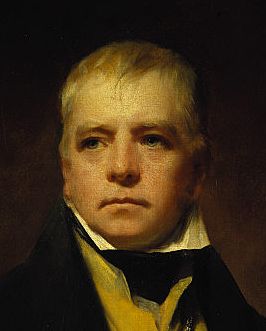 Walter 
Scott
5. Right or wrong
"Romeo and Juliet" is a comedy.
Charles Dickens is the author of "Oliver Twist".
There are no famous writers in Britain.
Charlotte Brontee wrote "Jane Eyre".
Shakespeare performed his plays in the Globe theatre.
Dictionaries are books about hobbies, crafts, plants, animals and weather.
Fairy-tale is a book that tells an exciting story of crime and violence.
Smoking, eating and dancing are allowed in the library.
"Alice in Wonderland" was written by Lewis Carroll.
“Murder on the Orient Express” is a detective story written by Agatha Christie.
Congratulations to the winners
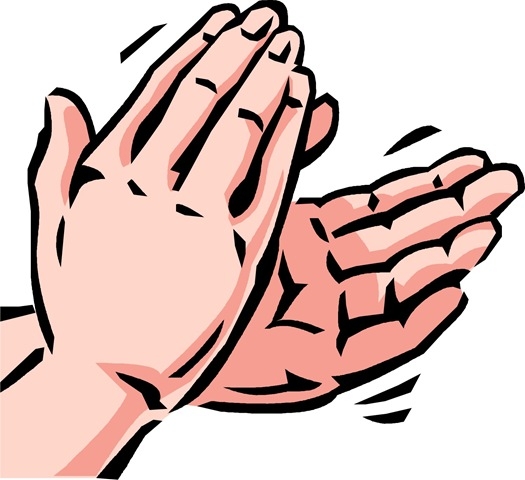 Thank you for your participation!